A Case Study of Human Trichinosis in Texas-Region 9/10
Jacqueline Mariscal and Nicole Evert
Trichinellosis Overview
Parasitic disease caused by eating undercooked or raw meat infected with Trichinella larvae

Several different species of Trichinella can cause human disease 
Most common is Trichinella spiralis, which has a global distribution and commonly found in pigs. 

Other Trichinella species are less commonly reported as the cause of human disease and may be found in different parts of the world
Trichinella nativa in Alaska bear meat and walrus meat
[Speaker Notes: Parasite; nematode; round worm- Trichinella]
Trichinellosis Overview
Incubation 2-8 weeks

Hallmark symptoms include: fever, myalgia, periorbital edema and eosinophilia

Diagnosis 
Demonstration of Trichinella larvae in tissue biopsy 
Detection of Trichinella antibody 

Treatment
Albendazole or Mebendazole
[Speaker Notes: 1-2 days after Nausea, diarrhea, vomiting, fatigue, fever, and abdominal discomfort are often the first symptoms of trichinellosis. 
2-8 weeks after Headaches, fevers, chills, cough, swelling of the face and eyes, aching joints and muscle pains, itchy skin, diarrhea, or constipation may follow the first symptoms

Periorbital edema- “puffy eyes” 

Higher than normal number of eosinophils- disease fighting white blood cell; usually account for less than 7% of circulating leukocytes

Anthelmintic- anti worm medication]
Life Cycle of Trichinellosis
[Speaker Notes: In the Arctic, Trichinella  is found in carnivores such as bears, wolves, foxes, lynx, coyotes, walruses, and seals
Herbivores also occasionally become infected after accidently ingesting meat 

Trichinella infection in humans is divided into intestinal (enteral) phase and a muscular (parental) phase1


Trichinellosis is acquired by ingesting meat containing cysts (encysted larvae) of Trichinella. After exposure to gastric acid and pepsin, the larvae are released from the cysts and invade the small bowel mucosa where they develop into adult worms (female 2.2 mm in length, males 1.2 mm; life span in the small bowel: 4 weeks). After 1 week, the females release larvae that migrate to the striated muscles where they encyst . Trichinella pseudospiralis, however, does not encyst. Encystment is completed in 4 to 5 weeks and the encysted larvae may remain viable for several years. Ingestion of the encysted larvae perpetuates the cycle. Rats and rodents are primarily responsible for maintaining the endemicity of this infection. Carnivorous/omnivorous animals, such as pigs or bears, feed on infected rodents or meat from other animals. Different animal hosts are implicated in the life cycle of the different species of Trichinella. Humans are accidentally infected when eating improperly processed meat of these carnivorous animals (or eating food contaminated with such meat).]
Index Patient
36 yr. old female- Physician from San Angelo, TX

Presented to primary care physician (PCP) on January 29th, 2015  with:
Fever  (103̊ F - Onset 1/24/15)  
Myalgia 
Nausea 
Vomiting 
Headache 
Facial pain and pressure 

Diagnosis: Flu
Treatment: Tamiflu; Levaquin 500 mg 
Shot of Kenalog and Rocephin
[Speaker Notes: Findings: mucosal thickening in right maxillary sinus]
Index Patient
February 2nd: 
Fevers and other symptoms persisted
Night sweats 
Headache 
Facial pain and pressure 
Abdominal pain 

Lab Analysis
White blood cell count: 15,000 with 25% eosinophils 	

 February 3rd: Patient relays to PCP that family consumed bear meat obtained from relatives in Alaska

February 4th: Trichinella  Antibody by ELISA conducted and detected
Investigation
Bear meat was obtained from family members hunting in Soldotna, AK.

Froze the meat then cooked it by grilling it for hamburgers on December 18th, 2014  

Husband and daughter also consumed the meat
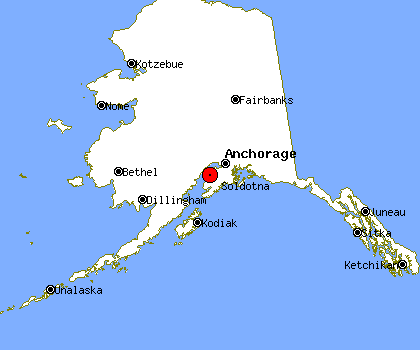 Probable Cases
Both were symptomatic

Husband (36 years old)- 
Date of Onset: 1/15/15
Fever (101.5), myalgia, periorbital edema, eosinophilia (31%), no GI illness, not as much muscle wasting  
Serologically negative 2/4/15 (ARUP)

Daughter (1 year old)-
Date of Onset: 1/27/15
Fever (104.4), eosinophilia (33%), rash (unknown etiology), lethargic, and anorexic x 3 days 
Serologically negative 2/4/15 (ARUP)
[Speaker Notes: Daughter received dtap, Hep A, Varicella, and pneumococcal vaccines and 1 year checkup on 1/23/15 no complaints; 27th had the rash]
Bear-y Good Time
Family members in Alaska were contacted to obtain bear meat for testing through the CDC 

Family provided frozen, grounded bear meat to local Public Health Center, who sent it to Alaska State Public Health Lab (ASPHL) in Anchorage, AK on March 17th, 2015 

 Meat was examined by CDC and larvae was found 

The specimen was tested by PCR using primers that target rRNA gene (ITS1-ITS2 region) of Trichinella spp. The amplified product was sequenced and the DNA sequencing analysis data was similar to the Trichinella nativa ITS1-ITS2 region
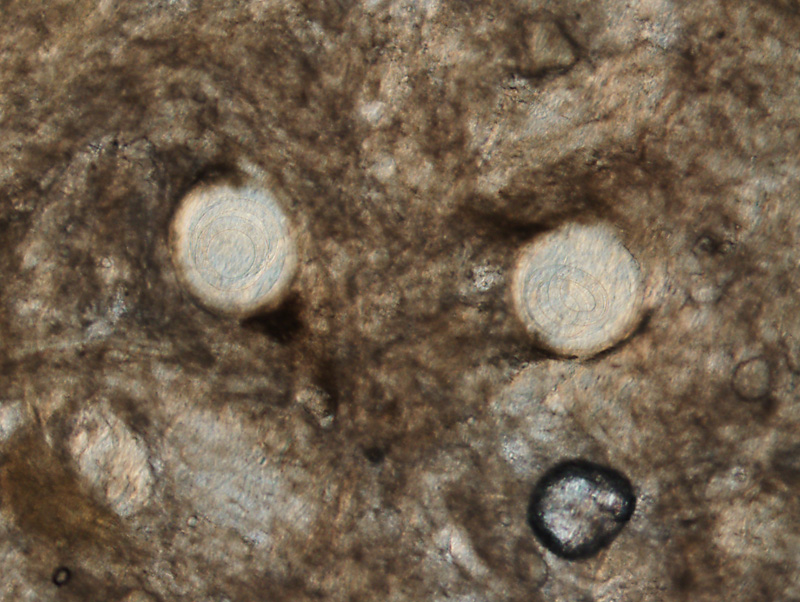 Source: Henry S. Bishop, (CDC/CGH/DPDM)
[Speaker Notes: Sliver of meat after it had been sitting in the fridge for a few days (easier to see as the meat starts to break down).  Here are three pics - one at 40x showing two larvae in one field; the other two showing those same two larvae at 100x magnification using DIC (Differential Interference Contrast) microscopy.]
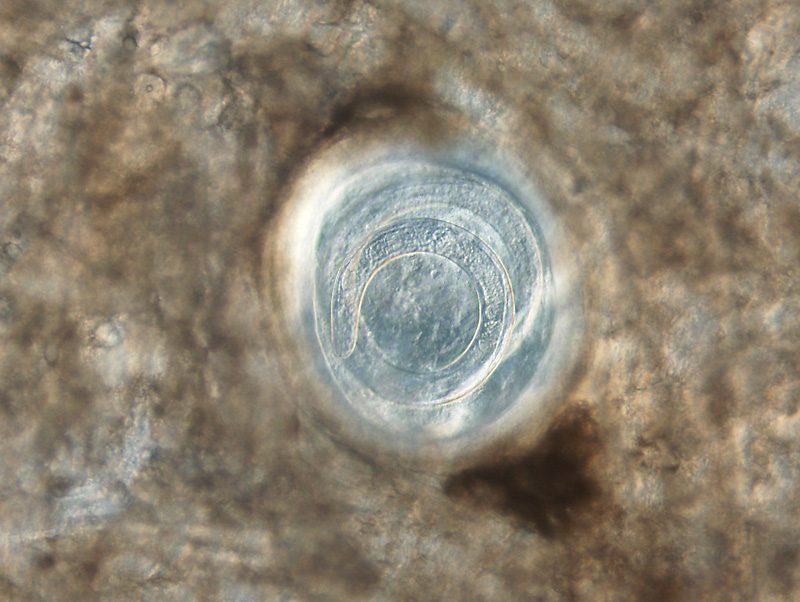 Source: Henry S. Bishop, (CDC/CGH/DPDM)
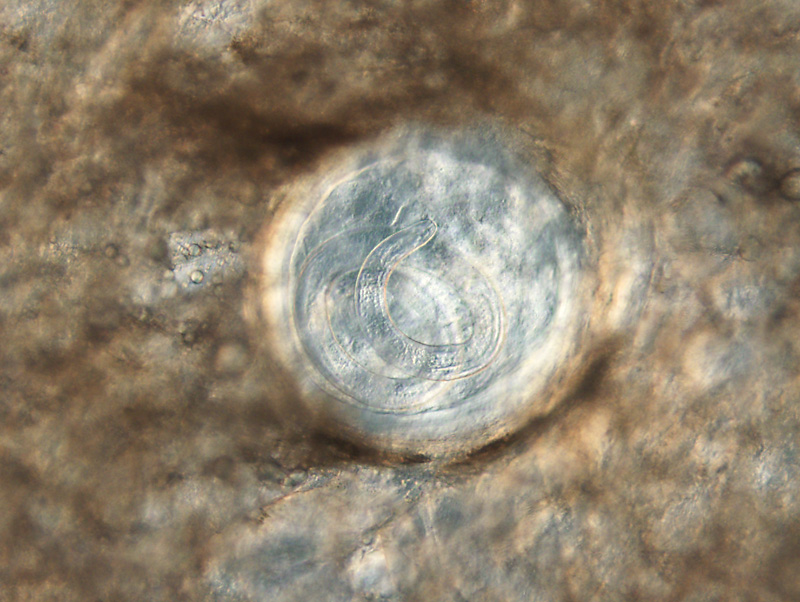 Source: Henry S. Bishop, (CDC/CGH/DPDM)
Trichinellosis: Prevention and Control
Cook meat to safe temperatures. 
160°F (71°C)

Wash your hands with warm water and soap after handling raw meat.

Curing (salting), drying, smoking, or microwaving meat alone does not consistently kill infective worms
Homemade jerky and sausage were the cause of many cases of Trichinellosis reported to CDC in recent years.
Trichinellosis: Prevention and Control
Freeze pork less than 6 inches thick for 20 days at 5°F (-15°C) to kill any worms.

Freezing wild game meats, unlike freezing pork products, may not effectively kill all worms because some worm species that infect wild game animals are freeze-resistant.
Trichinella nativa in Alaska bear meat and walrus meat is cold resistant; unlike the T. spiralis larval cysts found in pork, freezing will NOT kill T. nativa larval cysts found in arctic meats1

Clean meat grinders thoroughly after each use.
Cases of Trichinellosis in the United States reported to CDC by year, 1947-2007
Source: http://www.cdc.gov/parasites/trichinellosis/epi.html
Number of Reported Trichinellosis cases, by source of infection — United States, 1975–2010.
Source: http://www.cdc.gov/parasites/trichinellosis/epi.html
Reported Cases of Trichinellosis in Texas, 2003-2014
2012

Williamson County
Myalgia
Trich AB+
LTFU

Cameron County
Fever, myalgia, eosinophilia & periorbital edema
Trich AB+
Ate pork and hamburger
*preliminary data
Reported Cases of Trichinellosis in Texas, 2003-2014
2012
Harris County
Eosinophilia
Trich AB+
Travel to MX
Reported eating pork from Mexico
Reported Cases of Trichinellosis in Texas, 2003-2014*
2014*
Travis county
Fever, chills, cough, myalgia, periorbital pain, eosinophilia and weakness
Trich AB+
Ate wild bear skewers while hunting in Alaska

Harris county
Fever and myalgia                    		
Ate pork and hamburger
Trich AB+
*preliminary data
Conclusions
In the United States, Trichinellosis cases are reported to CDC much less commonly now than in the past 
During 2008-2010, 20 cases were reported to CDC each year on average.

The overall number of cases reported has decreased because of:
Improved pig-raising practices in the pork industry
Commercial and home freezing of pork
Public awareness of the danger of eating raw or undercooked meat products.

Since 2003, there have been only 5 cases reported in Texas
Conclusions
Healthcare providers should consider Trichinosis in any patient with the classic constitutional symptoms following gastrointestinal illness and a history of recent wild game consumption. 

Testing of sera for Trichinella antibodies can be done through commercial laboratories or CDC
Muscle biopsies are not commonly performed 

Testing of meat for Trichinella larvae can be performed by the CDC 
CDC specimen submission form 50.34:http://www.cdc.gov/laboratory/specimen-submission/form.html
Questions?
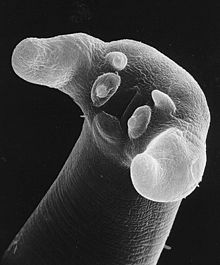